Presentation to the Joint Constitutional Review Committee of Parliament on the review of Section 25 of the Constitution6 September 2018
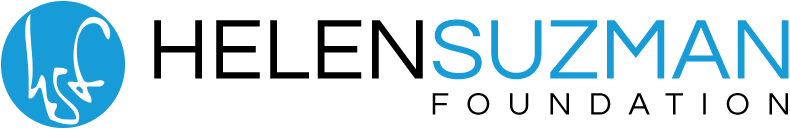 The Constitution is being used as a scapegoat for the lack of action on land reform
Process of restitution has been very slow
A minimal budget has been allocated to land reform (0.3% of overall Government expenditure)
No attempt has been made by Government to use Section 25 (subsections 1 to 5, and 8) to expedite land reform
Failure to amend Expropriation Act of 1975 (containing the “willing buyer – willing seller” provision which does not appear in the Constitution)
Other stumbling blocks have been corruption, diversion to elites, a lack of political will, and inadequate institutional capacity of government authorities (all as detailed in the High Level Panel report)
[See p 5 of submission]
Helen Suzman Foundation
2
Section 25 of the Constitution in fact allows for expropriation without compensation
It provides that property may be expropriated in the public interest, with compensation that is determined after taking all relevant circumstances into account  -  compensation could therefore be very little or nothing
The “public interest” is defined as including land reform
The public debate has made surprisingly little reference to Section 25(8), which provides that Section 25 may not impede the State from taking measures to achieve land reform, in order to redress the results of past racial discrimination, provided the measures are of general application
[See p 3 of submission]
Helen Suzman Foundation
3
Some of the questions to be answered by a land reform programme
How will decisions be taken?  
What are the relevant criteria? 
Who are to be the beneficiaries?
How will land be identified?  Rural/urban?  Or both? 
Will post-settlement support be provided?
What dispute resolution mechanism is to be put in place?
How will transparency be ensured?
What legal title will beneficiaries be given?
Will the relevant State agency have adequate staff and resources?
[See p 8 of submission]
Helen Suzman Foundation
4
If the Constitution does not need amendment, what is required for expropriation without compensation?
The Constitution cannot deal with the detailed legislative and administrative framework that a land reform policy requires
This has to be done by legislation which establishes a structure and a process that is generally perceived to be legitimate and not subject to arbitrary action
A properly resourced and funded Government programme is needed to manage the process
Failure at this level will result in the process grinding to a halt through administrative incapacity, legal challenges and corruption
[See p 7 of submission]
Helen Suzman Foundation
5
Land governed by traditional authorities
Traditional areas cannot be ignored, as three-quarters of the rural population live in traditional areas
Clarity is needed, for example, on the content of land rights for households in urban settlements within traditional areas  -  to provide certainty in respect of ownership of land on which houses are built
Paragraph 10(b) of the Motion establishing the Committee, requests the Committee to propose “the necessary constitutional amendments, where applicable, with regard to the kind of future land tenure regime needed”
Reforming land tenure in traditional areas can be dealt with by legislation, to enable land reform to result in real ownership rights  -  the Constitution does not need to be changed to enable this.
[See p 11 of submission]
Helen Suzman Foundation
6
The importance of urbanisation
Land reform is most needed in urban areas, since urbanisation is much more advanced than generally recognised
Including urbanisation in traditional areas, 84% of South Africa is effectively urbanised
Whereas the public debate has concentrated on rural land, and reform policies in urban areas can affect many more people
[See p 16 of submission]
Helen Suzman Foundation
7
What segment of our society should land reform focus on?
Focus must be on the poorest and most marginalised segments of the population
Expropriation without compensation cannot be justified if the beneficiaries come from the wealthier sections of society.  If this happens, the position of the poor would worsen and political dissatisfaction will increase.
[See p 11 of submission]
Helen Suzman Foundation
8
Conclusion
Land reform is imperative, not only as a result of South Africa’s history of dispossession, but also to address the issue of wealth inequality
The focus on changing the Constitution to address these challenges is misplaced and unhelpful
A clearly defined legislative and administrative framework has to be established, with detailed decision-making criteria, run by a properly funded and staffed government agency
Unless this is done, the process will be derailed by inefficiency, corruption, elite capture and stalled by litigation  -  in addition to the harm done to land reform, this will have a negative effect on the economy, will damage business confidence and will undermine the constitutional basis of our democracy
[See p 19 of submission]
Helen Suzman Foundation
9